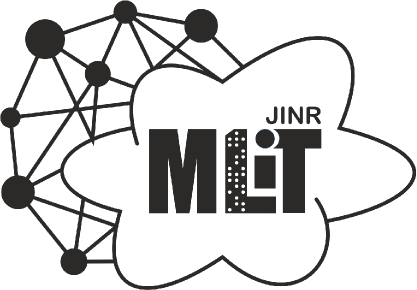 Составление и сравнение профилей авторов по научным публикациям
Выполнил: Котлячков Дмитрий Сергеевич, студент 2-го курса НИЯУ МИФИ
Научный руководитель: Артамонов Алексей Анатольевич, к.т.н., НИЯУ МИФИ
10.04.2025
Цель
Задачи
Составить профили авторов на основе их вклада в определённые области науки для дальнейшего анализа
Разработать метрику для оценки научной деятельности авторов по областям науки
Подготовить исходные данные для применения метрики
Применить метрику для вычисления вклада автора по определённым областям науки
Визуализировать полученные данные
Схема
Файл с данными журналов, книг и конференций
Научная публикация
Выделение авторов  по id/ScopusID/ORCID
Добавление рубрик с квартилями к файлу публикации
Начало
Вычисление и нормализация  вклада каждого автора в определённые рубрики
Добавление данных в БД
Визуализация данных
Конец
Исходные данные
36008 научных публикаций (из них 34796 журнальных статей)
Содержат тип публикации (журнальная статья с ISSN, конференция или книга c ISBN); Scopus EID; авторов публикации, аффиляции, ссылки на ресурсы, количество цитирований, источник
Файл ‘scimagojr 2023.csv’ с данными журналов, конференций и книг
ScimagoJR
Открытый портал, содержащий научные показатели (H-index) журналов и стран, входящих в БД Scopus
27 главных отраслей науки
309 тем
Сбор данных о журналах с 1996-го года
Анализ исходных данных
Распределение статей по числу авторов
Распределение статей по наличию рубрик
Период издания публикаций
Года с наибольшим количеством публикаций
1957- 2024
2018: 1782 публикации
2016: 1659 публикаций
2017: 1635 публикаций
Представление вкладов авторов по научным отраслям
𝐴(m×n), где m – число авторов
                            n – число рубрик
Рубрики
0
Авторы
Метрика
Нормализация
Итоговая матрица
𝐴(8363×197), где 8363  - число авторов
                                197  - число рубрик
Визуализация
11
Результаты
Разработана метрика оценки вклада авторов в определённую область науки
Создан набор данных для анализа вклада в определённые области науки 8363-х авторов из ОИЯИ
Визуализированы данные
Дальнейшие планы
Возможность добавления новых публикаций
Визуализация рубрик автора
Учёт не журнальных статей
Учёт количества цитирований
Создание фильтров по дате публикации, аффиляциям
Спасибо за внимание!
Приложение 1. Итоговая матрица
𝐴(8363×197), где 8363  - число авторов
                                197  - число рубрик
Рубрики расположены от самой часто встречающейся до наименее часто встречающейся